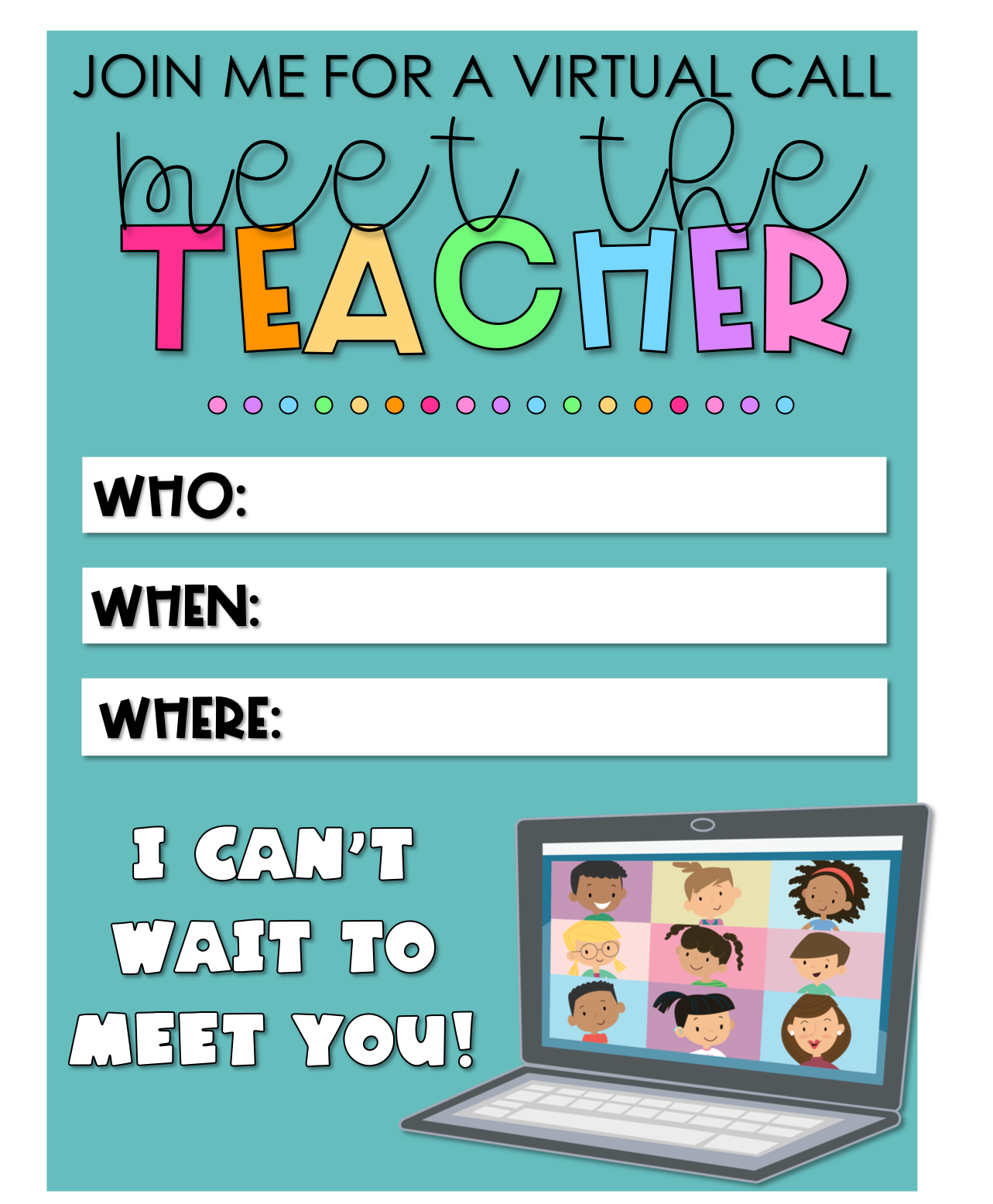 TYPE THE FAMILY’S NAME
TYPE THE TIME OF THEIR CALL
COPY AND PASTE THE ZOOM LINK
©Kristine Nannini